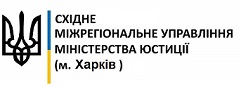 Новели законодавства України та судова практика у сфері державної реєстрації
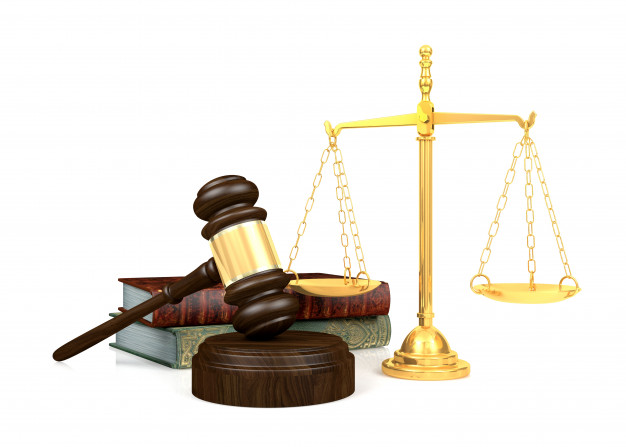 06.03.2020 набрав чинності наказ Міністерства юстиції України від 20.02.2020 № 622/5, яким внесено зміни до Положення про Єдиний реєстр довіреностей, затвердженого наказом Мін’юсту від 28.12.2006 № 111/5
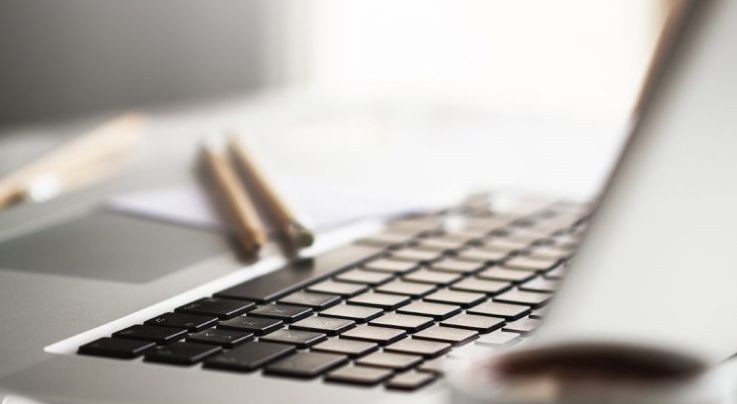 З 06.03.2020 державне підприємство «Національні інформаційні системи», як адміністратор не видаватиме витяги з Єдиного реєстру довіреностей. Національне агентство з питань запобігання корупції, Національна поліція, територіальні органи з надання сервісних послуг Міністерства внутрішніх справ України, Національне антикорупційне бюро України, Національне агентство України з питань виявлення, розшуку та управління активами, одержаними від корупційних та інших злочинів, члени та уповноважені працівники секретаріату Вищої кваліфікаційної комісії суддів України, державні реєстратори прав на нерухоме майно, державні реєстратори юридичних осіб, фізичних осіб - підприємців та громадських формувань, які перебувають у трудових відносинах із суб’єктом державної реєстрації, отримують інформацію з Єдиного реєстру довіреностей шляхом прямого доступу до нього.
06 березня 2020 року набула чинності постанова Кабінету Міністрів Українивід 26 лютого 2020 р. № 189 «Про внесення зміни до Порядку державної реєстрації речових прав на нерухоме майно та їх обтяжень»
Постановою Кабінету Міністрів України від 26 лютого 2020 р. № 189 «Про внесення зміни до Порядку державної реєстрації речових прав на нерухоме майно та їх обтяжень» пункт 61 Порядку державної реєстрації речових прав на нерухоме майно та їх обтяжень викладено в новій редакції.
Для державної реєстрації права власності на підставі договору іпотеки, що містить застереження про задоволення вимог іпотекодержателя шляхом набуття права власності на предмет іпотеки, також подаються:
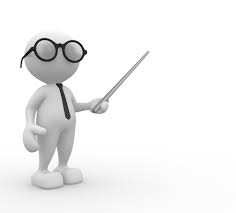 У разі подання документа, зазначеного в абзаці першому або четвертому підпункту 2 цього пункту, державна реєстрація проводиться після спливу 30-денного строку з моменту отримання адресатом вимоги, зазначеної у підпункті 1 цього пункту, якщо у такій вимозі не зазначений більш тривалий строк.
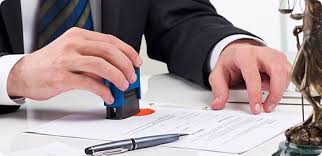 05.03.2020 набула чинності постанова Кабінету Міністрів України від 12.02.2020 № 183 «Про внесення змін до опису і зразка спеціального бланка нотаріального документа»
Зазначеною постановою внесено зміни до опису і зразка спеціального бланка нотаріального документа шляхом викладення їх в новій редакції.
Нагадуємо, що відповідно до статті 34 Закону України «Про нотаріат» тексти договорів, заповітів, довіреностей, свідоцтв, актів про морські протести та протести векселів, перекладів у разі засвідчення нотаріусом вірності перекладу документа з однієї мови на іншу, заяв, на яких нотаріусом засвідчується справжність підпису (за винятком тих примірників, що залишаються у справах нотаріуса), а також дублікатів нотаріальних документів, рішень юридичних осіб, актів приймання-передачі частки (частини частки) у статутному капіталі, актів про передання нерухомого майна до та зі статутних капіталів юридичних осіб, передавальних актів, розподільчих балансів, а також інших документів, визначених законами, викладаються на спеціальних бланках нотаріальних документів.
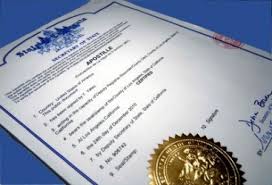 07.03.2020 набрав чинності наказ Міністерства юстиції України від 27 лютого 2020 року № 702/5 «Про внесення змін до Порядку проставлення апостиля на офіційних документах, що видаються органами юстиції та судами, а також на документах, що оформляються нотаріусами України»
Зазначені зміни надають нотаріусам повноваження з прийняття та видачі документів для проставлення апостиля на офіційних документах, що оформляються нотаріусами України, а також на документах, що видаються органами юстиції та судами.
Враховуючи, що значну кількість документів, які подаються для проставлення апостиля, складають саме документи, оформлені нотаріусами, залучення нотаріусів до участі у процедурах проставлення апостиля значно спростить вказану послугу та зробить її більш зручною для громадян. Зміни запроваджені з метою створення умов для ефективного обслуговування громадян за принципом «єдиного циклу та в одному місці»
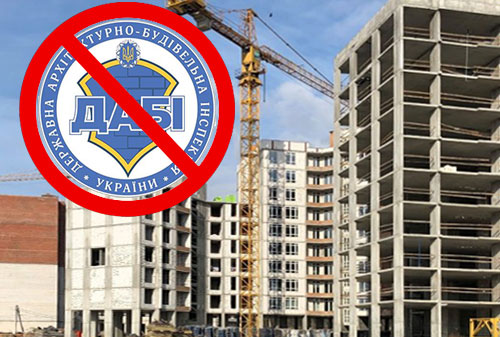 18.03.2020 набрали чинності постанова Кабінету Міністрів України «Про ліквідацію Державної архітектурно-будівельної інспекції та внесення змін до деяких постанов Кабінету Міністрів України» від 13.03.2020 № 218 та постанова Кабінету Міністрів України «Про оптимізацію органів державного архітектурно-будівельного контролю та нагляду» від 13.03.2020 № 219
Зазначеними постановами ліквідовано Державну архітектурно-будівельну інспекцію. Утворено Державну сервісну службу містобудування України як центральний орган виконавчої влади, діяльність якого спрямовується та координується Кабінетом Міністрів України через Міністра розвитку громад та територій. Затверджено положення про Державну сервісну службу містобудування України. Установлено, що Державна архітектурно-будівельна інспекція продовжує здійснювати повноваження та функції до завершення здійснення заходів з утворення Державної сервісної служби містобудування.
Відповідно до пункту 1 Положення про Державну сервісну службу містобудування України Державна сервісна служба містобудування України (Держсервісбуд) є центральним органом виконавчої влади, діяльність якого спрямовується і координується Кабінетом Міністрів України через Міністра розвитку громад та територій (далі - Міністр) і який реалізує державну політику з питань державного архітектурно-будівельного контролю та нагляду в частині надання (отримання, реєстрації), відмови у видачі чи анулювання (скасування) документів, що дають право на виконання підготовчих та будівельних робіт, прийняття в експлуатацію закінчених будівництвом об'єктів.
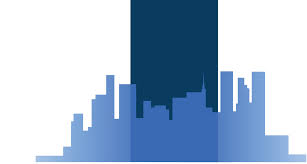 Крім того, утворено Державну інспекцію містобудування України як центральний орган виконавчої влади, діяльність якого спрямовується та координується Кабінетом Міністрів України через Міністра розвитку громад та територій і який реалізує державну політику з питань державного архітектурно-будівельного контролю та нагляду та Державне агентство з технічного регулювання у містобудуванні України як центральний орган виконавчої влади, діяльність якого спрямовується та координується Кабінетом Міністрів України через Міністра розвитку громад та територій і який реалізує державну політику з питань технічного регулювання у сфері містобудування.
17.03.2020 набрав чинності Закон України «Про внесення змін до деяких законодавчих актів України, спрямованих на запобігання виникненню і поширенню коронавірусної хвороби (COVID-19)» від 17.03.2020 № 530-IX
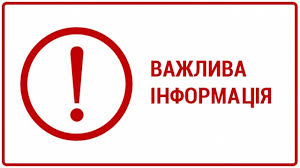 Відповідно до підпункту 3 пункту 2 розділу І Прикінцеві положення з дня оголошення карантину зупиняється перебіг строків звернення за отриманням адміністративних та інших послуг та строків надання цих послуг, визначених законом. Від дня припинення карантину перебіг цих строків продовжується з урахуванням часу, що минув до його зупинення.
Нагадуємо, що згідно із постановою Кабінету Міністрів України від 11.03.2020 № 211 (із змінами та доповненнями) установлений карантин з 12.03.2020 до 24.04.2020 на усій території України.
Східне міжрегіональне управління Міністерства юстиції (м. Харків)
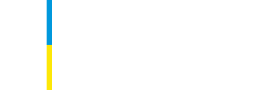 Східне міжрегіональне управління Міністерства юстиції (м. Харків) інформує, що затверджено нові типові інформаційні картки адміністративних послуг у сфері державної реєстрації статутів територіальних громад, юридичних осіб, громадських формувань, що не мають статусу юридичної особи, та фізичних осіб – підприємців!!!
Міністерством юстиції України 19.03.2020 прийнято наказ № 1040/5 «Про затвердження типових інформаційних карток адміністративних послуг у сфері державної реєстрації статутів територіальних громад, юридичних осіб, громадських формувань, що не мають статусу юридичної особи, та фізичних осіб – підприємців» (далі – наказ № 1040/5) у зв’язку з прийняттям:
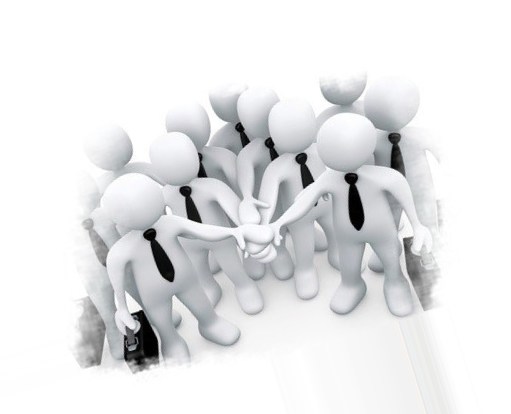 Закону України від 03.10.2019 № 159-ІХ «Про внесення змін до деяких законодавчих актів України щодо захисту права власності»;
	постанови Кабінету Міністрів України від 19.12.2019 № 1058                            «Про внесення змін до Положення про державну реєстрацію статутів територіальних громад»;
	наказу Міністерства юстиції України від 27.01.2020 № 284/5                              «Про визнання таким, що втратив чинність, наказу Міністерства юстиції України від 17 червня 2016 року № 1717/5».
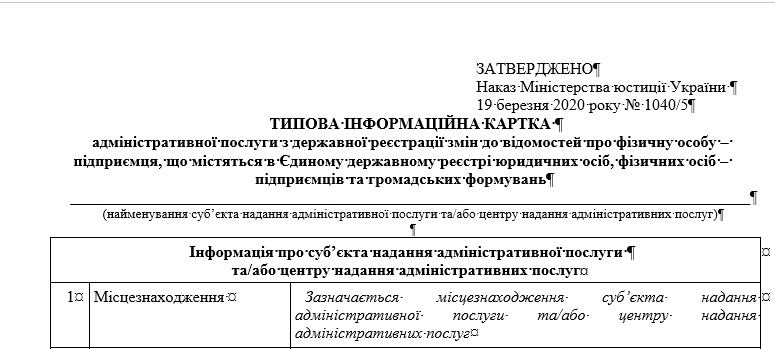 Східне міжрегіональне управління Міністерства юстиції (м. Харків)
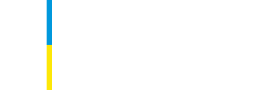 Наказом № 1040/5 затверджені типові інформаційні картки адміністративних послуг у   сфері    державної    реєстрації статутів   територіальних громад,
юридичних осіб, громадських формувань, що не мають статусу юридичної особи, та фізичних осіб – підприємців та визнані такими, що втратили чинність, накази Міністерства юстиції України:
від 28.12.2016 № 3874/5 «Про затвердження типових інформаційних карток адміністративних послуг у сфері державної реєстрації юридичних осіб, громадських формувань, що не мають статусу юридичної особи, та фізичних осіб – підприємців»;
від 26.06.2017 № 2015/5 «Про затвердження типових інформаційних карток адміністративних послуг у сфері державної реєстрації статутів територіальних громад».
Разом з тим інформуємо, що наказ № 1040/5 розміщено на вебсайті  Міністерства юстиції України у рубриці «Нормативно-правова база» за посиланням https://minjust.gov.ua/n/22592.
Східне міжрегіональне управління Міністерства юстиції (м. Харків)
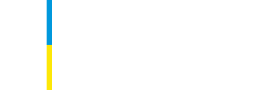 Оновлено ПОРЯДок ПОВЕРНЕННЯ КОШТІВ, 
ПОМИЛКОВО АБО НАДМІРУ ЗАРАХОВАНИХ 
ДО ДЕРЖАВНОГО ТА МІСЦЕВИХ БЮДЖЕТІВ
20.03.2020 набрав чинності наказ Міністерства фінансів України від 27.12.2019 №577 «Про затвердження змін до Порядку повернення коштів, помилково або надміру зарахованих до державного та місцевих бюджетів», зареєсторований у Міністерстві юстиції 05.03.2020 за № 244/34527.
Зазначені зміни передбачають, зокрема:
Повернення помилково або надміру зарахованих до бюджету податків, зборів, пені, платежів та інших доходів бюджетів здійснюється за поданням (висновком) органів, що контролюють справляння надходжень бюджету, а при поверненні судового збору (крім помилково зарахованого) - за судовим рішенням, яке набрало законної сили.
Подання подається платником разом з його заявою про повернення коштів з бюджету та оригіналом або копією документа на переказ, або паперовою копією електронного розрахункового документа, які підтверджують перерахування коштів до бюджету.
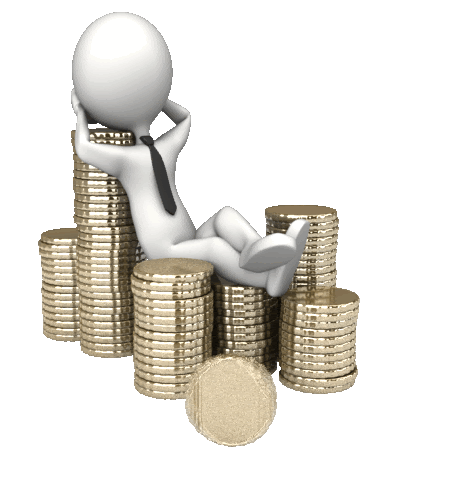 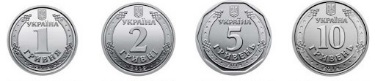 Східне міжрегіональне управління Міністерства юстиції (м. Харків)
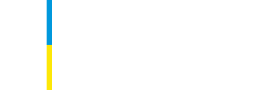 Заява про повернення коштів з бюджету складається платником у довільній формі з обов'язковим зазначенням такої інформації: причина повернення коштів з бюджету, найменування платника (суб'єкта господарювання), код за ЄДРПОУ (для юридичної особи) або прізвище, ім'я, по батькові фізичної особи, реєстраційний номер облікової картки платника податків (ідентифікаційний номер) або серія (за наявності) та номер паспорта (для фізичних осіб, які через свої релігійні переконання в установленому порядку відмовилися від прийняття реєстраційного номера облікової картки платника податків та мають відмітку у паспорті), місцезнаходження юридичної особи або місце проживання фізичної особи та номер контактного телефону, сума платежу, що підлягає поверненню, спосіб перерахування коштів з бюджету - у безготівковій формі із зазначенням реквізитів рахунку одержувача коштів чи у готівковій формі.
Подання або копія судового рішення, засвідчена належним чином, повертається відповідними органами Казначейства надавачам без виконання у таких випадках:
1) перевищення встановлених законодавством строків надання заяви та подання до органу Казначейства;
2) невідповідність інформації, викладеної у заяві платника, даним, наведеним у поданні або копії судового рішення, засвідченій належним чином, або даним органу Казначейства про зарахування коштів до бюджету;
3) надання заяви та подання або копії судового рішення, засвідченої належним чином, не за призначенням;
4) надання заяви та подання або копії судового рішення, засвідченої належним чином, неуповноваженою особою;
5) порушення встановлених вимог щодо оформлення подання або копії судового рішення.
Наказ № 577 опубліковано у бюлетені «Офіційний вісник України» від 20.03.2020 № 22.
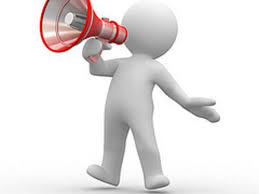 Наказ Міністерства юстиції України від 20.03.2020 № 1162/5 «Про внесення змін до деяких нормативно-правових актів Міністерства юстиції України», зареєстрований у Міністерстві юстиції України 23.03.2020 за № 295/34578 (далі – Наказ № 1162/5)
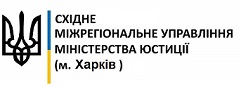 Зазначеним наказом приведено у відповідність до норм чинного законодавства:
Порядок функціонування порталу електронних сервісів юридичних осіб, фізичних осіб – підприємців та громадських формувань, що не мають статусу юридичної особи, затверджений наказом Міністерства юстиції України від 23.03.2016 № 784/5, зареєстрованим у Міністерстві юстиції України 23.03.2016 за № 427/28557;
Порядок надання відомостей з Єдиного державного реєстру юридичних осіб, фізичних осіб - підприємців та громадських формувань, затверджений наказом Міністерства юстиції України від 10.06.2016              № 1657/5, зареєстрованим у Міністерстві юстиції України 10.06.2016 за № 839/28969.
Також, відповідно до пункту 1 Наказу № 1162/5 підпункт 1 пункту 1 наказу Міністерства юстиції України від 25.11.2016 N 3359/5 "Про врегулювання відносин, пов'язаних з державною реєстрацією юридичних осіб та громадських формувань, що не мають статусу юридичної особи, в межах декількох адміністративно-територіальних одиниць", зареєстрованого в Міністерстві юстиції України 25.11.2016 за                      № 1528/29658, викладено в такій редакції:
державна реєстрація юридичних осіб, фізичних осіб - підприємців та громадських формувань, що не мають статусу юридичної особи, місцезнаходженням / місцем проживання яких є територія Автономної Республіки Крим, міста Севастополя, а також населені пункти, в яких органи державної влади тимчасово не здійснюють свої повноваження, та населені пункти, що розташовані на лінії зіткнення в Донецькій та Луганській областях, здійснюється незалежно від їх місцезнаходження / місця проживання в межах України.
Наказ набирає чинності 14.04.2020 у зв`язку з його офіційним опублікуванням в Офіційному віснику України від 03.04.2020 № 26.
Увага!!!
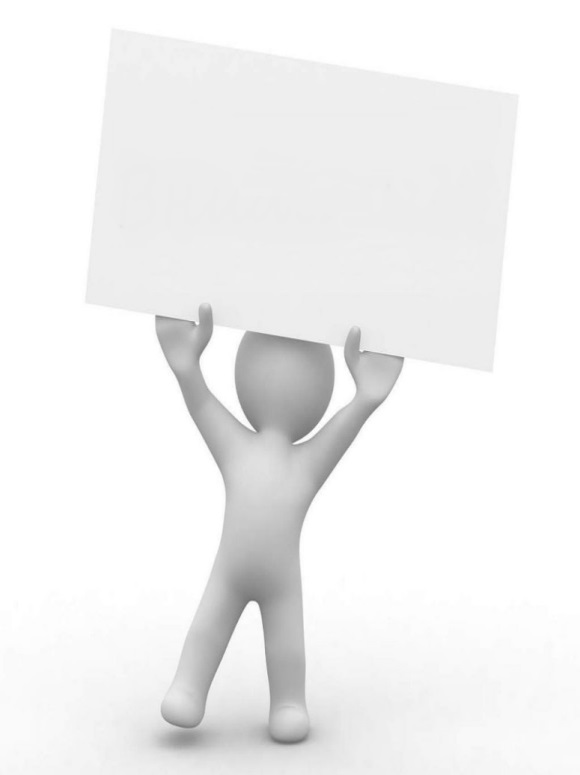 Східне міжрегіональне управління Міністерства юстиції (м. Харків)
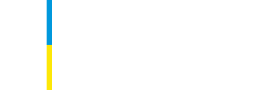 16.03.2020 набрали чинності  підпункти 1-7 пункту 18 розділу I Закону України «Про внесення змін до деяких законодавчих актів України щодо стимулювання інвестиційної діяльності в Україні».
	У зв’язку з чим, внесено зміни до Закону України «Про державну реєстрацію юридичних осіб, фізичних осіб-підприємців та громадських формувань» (далі – Закон про реєстрацію) щодо взяття контролюючими органами на облік як платника податків та зборів відповідних юридичних осіб та фізичних осіб-підприємців одночасно з державною реєстрацією таких осіб.
Так, відповідно до пункту 1 частини першої статті 17 Закону про реєстрацію для державної реєстрації створення юридичної особи (у тому числі в результаті виділу, злиття, перетворення, поділу), крім створення державного органу, органу місцевого самоврядування, подається заява про державну реєстрацію створення юридичної особи. У заяві про державну реєстрацію створення юридичної особи, утвореної в результаті поділу, виділу, додатково зазначаються відомості про відокремлені підрозділи в частині їх належності до юридичної особи - правонаступника. У заяві про державну реєстрацію створення юридичної особи приватного права може зазначатися, що вона діє на підставі модельного статуту, а також прохання заявника про реєстрацію юридичної особи платником податку на додану вартість та/або обрання спрощеної системи оподаткування, та/або включення до Реєстру неприбуткових установ та організацій. Якщо модельний статут є багатоваріантним, у заяві про державну реєстрацію створення юридичної особи приватного права зазначається редакція модельного статуту, на підставі якого вона діє.
Східне міжрегіональне управління Міністерства юстиції (м. Харків)
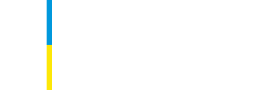 Зазначені зміни внесено також до частини першої статті 18 Закону про реєстрацію, відповідно до положень якої для державної реєстрації фізичної особи підприємцем подається заява про державну реєстрацію фізичної особи підприємцем, в якій може зазначатися прохання про реєстрацію такої особи платником податку на додану вартість та/або обрання спрощеної системи оподаткування.
	Водночас інформуємо, що наразі відсутня можливість реалізувати новели Закону № 132-IX в програмному забезпеченні Єдиного державного реєстру юридичних осіб, фізичних осіб-підприємців та громадських формувань.
	З огляду на це, до доопрацювання програмного забезпечення Єдиного державного реєстру юридичних осіб, фізичних осіб-підприємців та громадських формувань відомості щодо виявлення заявником бажання про обрання спрощеної системи оподаткування та/або добровільну реєстрацію як платника податку на додану вартість та/або включення до Реєстру неприбуткових установ та організацій можуть подаватись як додатки до заяви про державну реєстрацію за формами відповідних реєстраційних (податкових) заяв: 
заява про застосування спрощеної системи оподаткування затверджена наказом Міністерства фінансів України від 16 липня 2019 року № 308, зареєстрованим у Міністерстві юстиції України 24 вересня 2019 року за № 1054/34025;
реєстраційна заява платника податку на додану вартість затверджена наказом Міністерства фінансів України від 14 листопада 2014 року  № 1130, зареєстрованим у Міністерстві юстиції України 17 листопада 2014 року за № 1456/26233;
реєстраційна заява платника податку (щодо включення до Реєстру неприбуткових установ та організацій) затверджена постановою Кабінету Міністрів України від 13 липня 2016 року № 440.
Постанова КГС ВС від 11.03.2020 № 922/1286/19
Ухвала КГС ВС від 26.02.2020 № 907/29/19
Ухвала КЦС ВС від 19.02.2020 № 296/443/16-ц